Психологический комфорт на уроке
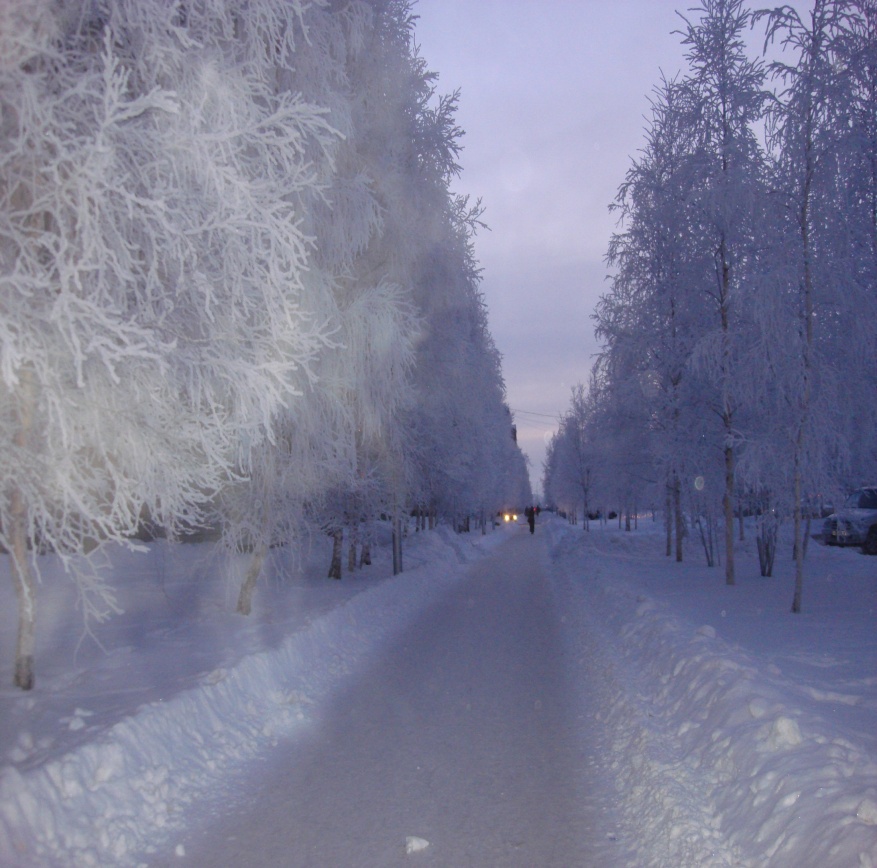 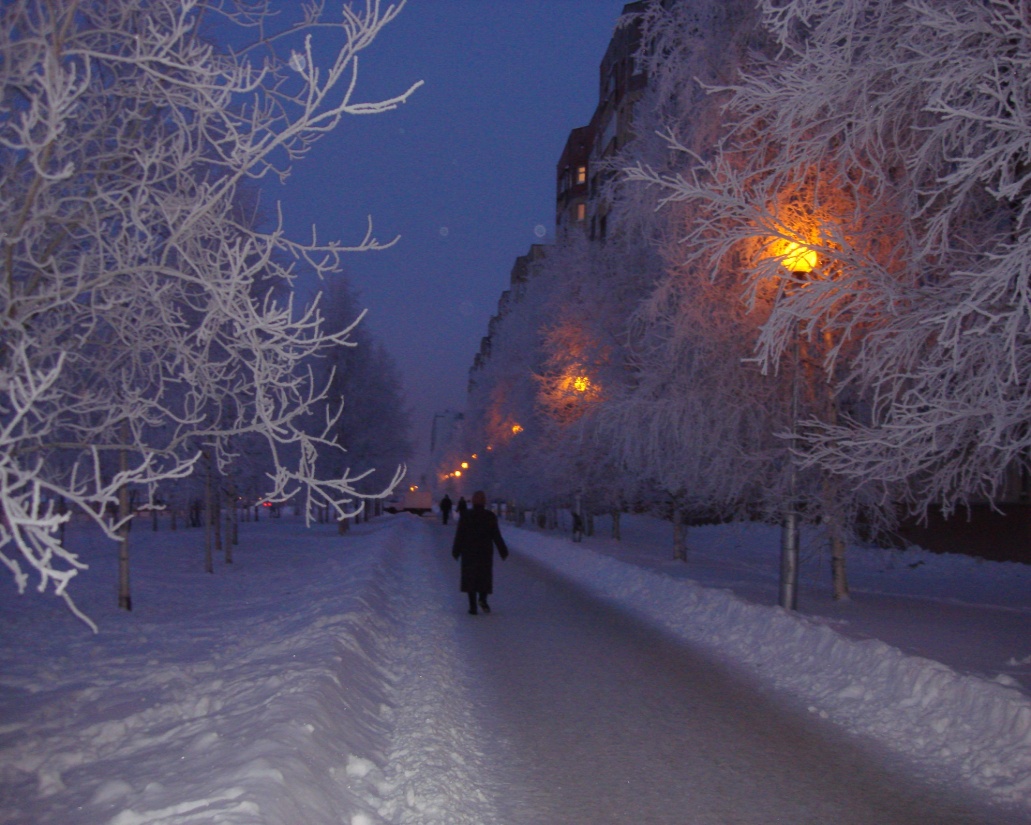 Плющева Нина Ивановна
Учитель начальных классов
1
Что такое комфорт?
Этимологический словарь Н.М.Шанский

Толковый словарь русского языка С.И. Ожегова
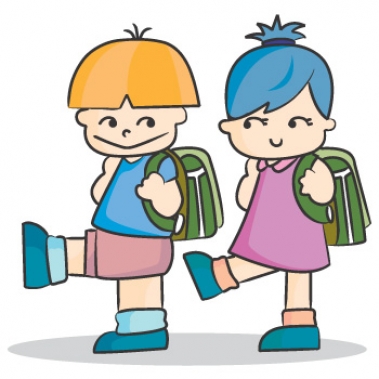 2
комфорт
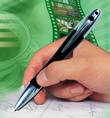 красотаорганичностьмамафантазияотдыхрадостьтепло
3
Борис Слуцкий
«Ничему меня не научит
    То, что тычет, талдычит,      жучит….»
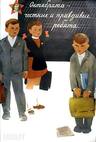 4
Система мер по созданию психологического комфорта на уроке
Создать интерес на уроке к предстоящей работе
Мотивационное начало урока
Дифференцированная работа с учениками с разным уровнем развития
Включение обучающихся в познавательную деятельность на всех этапах урока
Создание ситуации успеха для каждого ученика
5
Надо уметь слышать ученика , быть терпеливым к различным мнениям
Создавать эмоционально-положительные отношения к уроку
Представлять ученикам право выбора на самооценку
Поддерживать интерес к уроку на протяжении всего урока
6
Всё в наших руках.
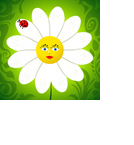 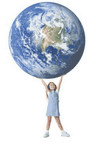 7
Спасибо за внимание
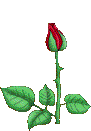 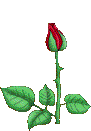 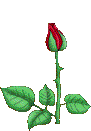 8